Текстильные волокна
1.Исскуство создавать фигурки из бумаги2. Материал в виде листов для письма, рисования, упаковки и т. п.3. Декоративное изображение, полученное наклеиванием или пришиванием разноцветных кусочков материала (ткани, бумаги)4.Разноцветные листы для вырезания и приклеивания.5.Всех листов плотнее он белый и цветной……..
Дикие лебеди
Хлопчатник
Хлопчатобумажные ткани
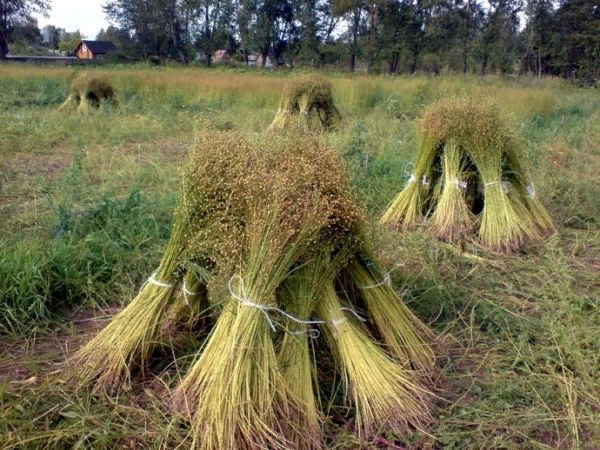 Лён
Льняные ткани
Руно – это шерстяной покров, получаемый в виде целого пласта при стрижке овцы.
Шерстяные ткани
Натуральный шёлк – это волокно, которое получают из коконов определённых гусениц.
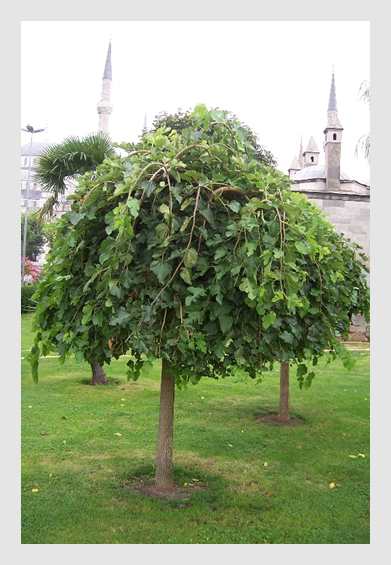 Тутовый шелкопряд
Шелковые ткани